Фестиваль педагогических идей
 «Открытый урок»
Радиационный фонмикрорайона Звездное
Учителя: 
Хохлова Ирина Галактионовна, учитель биологии
Макарова Наталья Владимировна, учитель физики
ГБОУ № 356 с углубленным изучением немецкого языка

Санкт-Петербург
2013
Содержание
Актуальность проблемы
Гипотеза, цель и структура исследования
Теоретический материал
Измерение выбранных объектов
Анализ полученных результатов
Выводы и рекомендации
Актуальность проблемы
Отсутствие достоверной информации
Эксплуатация темы в масс-медиа
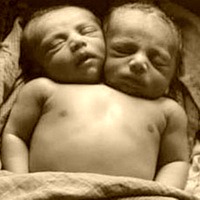 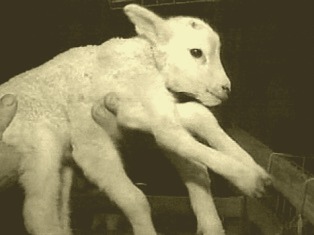 Существует ли опасность радиационного заражения?
Авария в Чернобыле
Авария в Японии
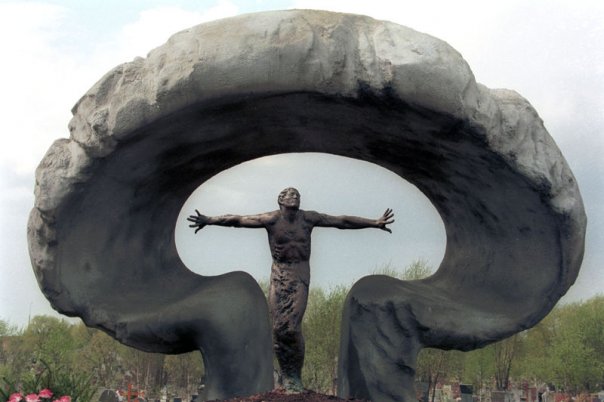 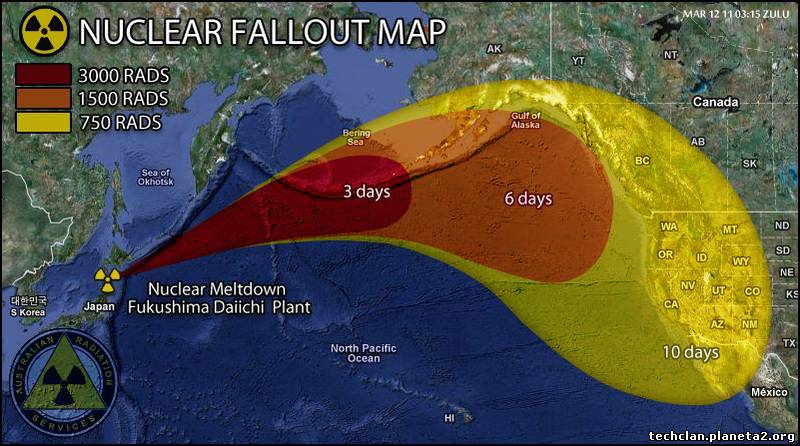 Чернобыльский след в Ленобласти
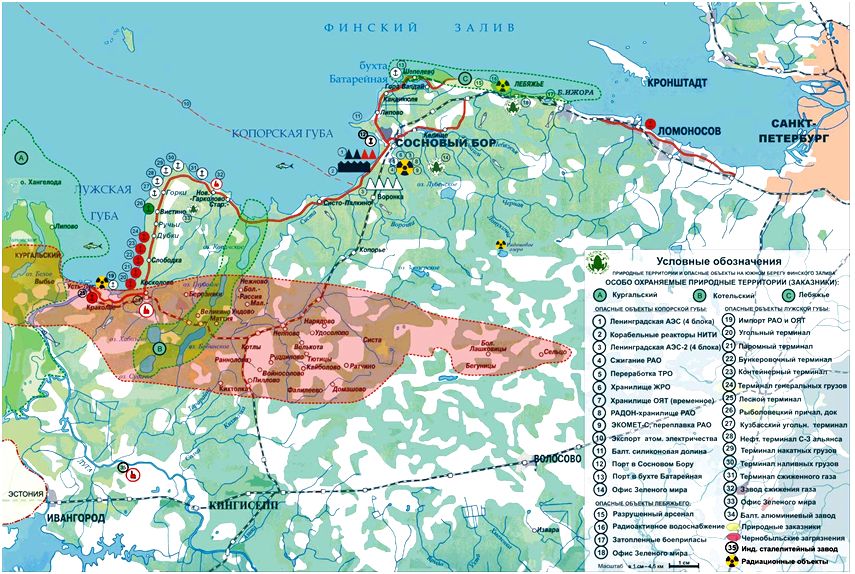 Анкетирование
Результаты анкетирования
Результаты анкетирования
100% - радиационный фон влияет на здоровье человека
80% - не знают источников заражения
92% - недоступна информация о радиационном фоне
90% - не знают, что предпринимать при радиационном заражении
Гипотеза, цель, структура исследования
Гипотеза: в районе есть зоны повышенного радиационного фона
Цель: установить эти зоны
Структура:
Сбор теоретического материала
Измерение выбранных объектов
Анализ результатов
Выводы, рекомендации
Радиация. Радиоактивнось
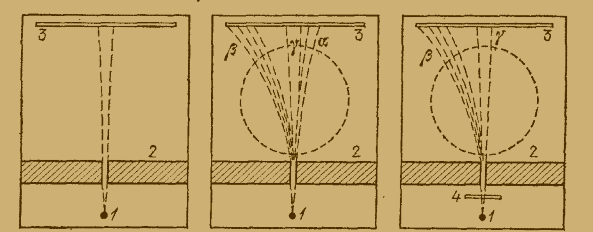 Способность самопроизвольно излучать:
α – частицы (ядра 4He)
β – частицы (электроны)
γ – электрон
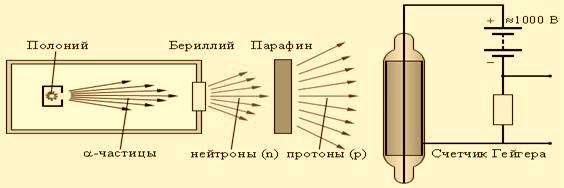 Единицы измерения радиации
Виды доз:
экспозиционная [Зв, Р]
поглощенная [Гр, рад]
эффективная [Зв, бэр]
эквивалентная [Зв]
 Р – учитывает ионизацию γ-квантами
Мощность дозы (МЭД)
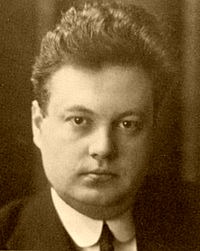 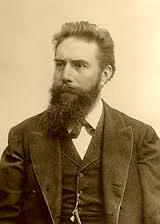 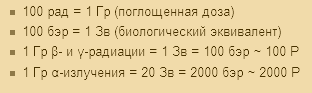 Радиационный фон, его типы
РАДИАЦИОННЫЙ ФОН
ЕСТЕСТВЕННЫЙ (85%)
 почва
 воздух
 радон
 пища
космическое излучение
ИСКУСТВЕННЫЙ (15%)
 медицинские процедуры
 ядерная индустрия
Влияние на живой организм
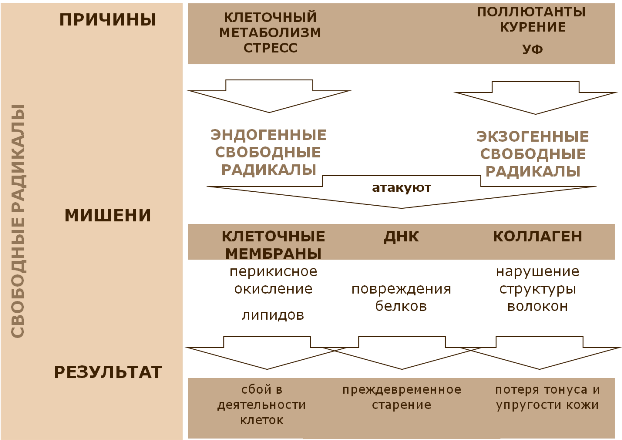 Образование свободных радикалов
Мутации
Бесплодие
Канцерогенез
Выбор объектов измерения
Высокая посещаемость
Продолжительное нахождение людей
жилые дома
магазины
универсамы
остановки общественного транспорта
станции метро
Измерение радиационного фона
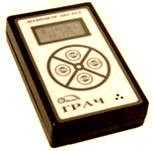 Дозиметр ГРАЧ
Счетчик Гейгера-Мюллера
Измерения
ноябрь 2012
интервал – 3 дня
(9, 12, 15, 18 и 20 ноября)
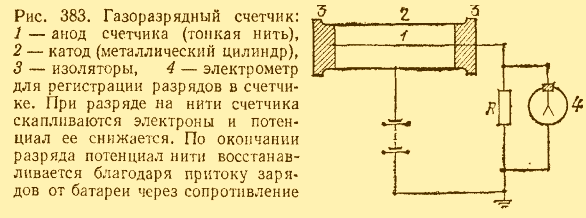 Таблица результатов, ч. 1
Приведены средние значения за 5 измерений. Показания дозиметра переведены из мЗв/ч в мкР/ч
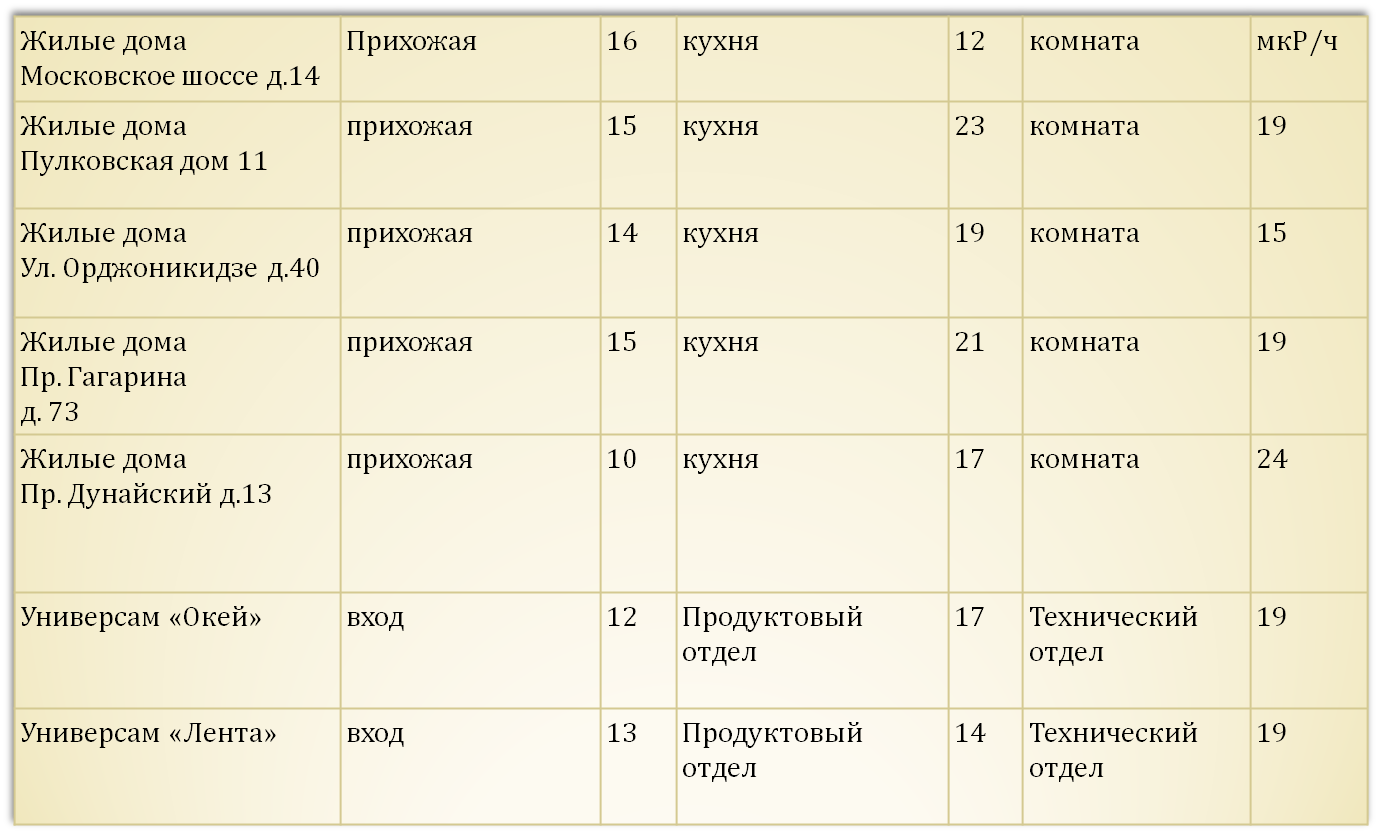 Таблица результатов, ч. 2
Приведены средние значения за 5 измерений. Показания дозиметра переведены из мЗв/ч в мкР/ч
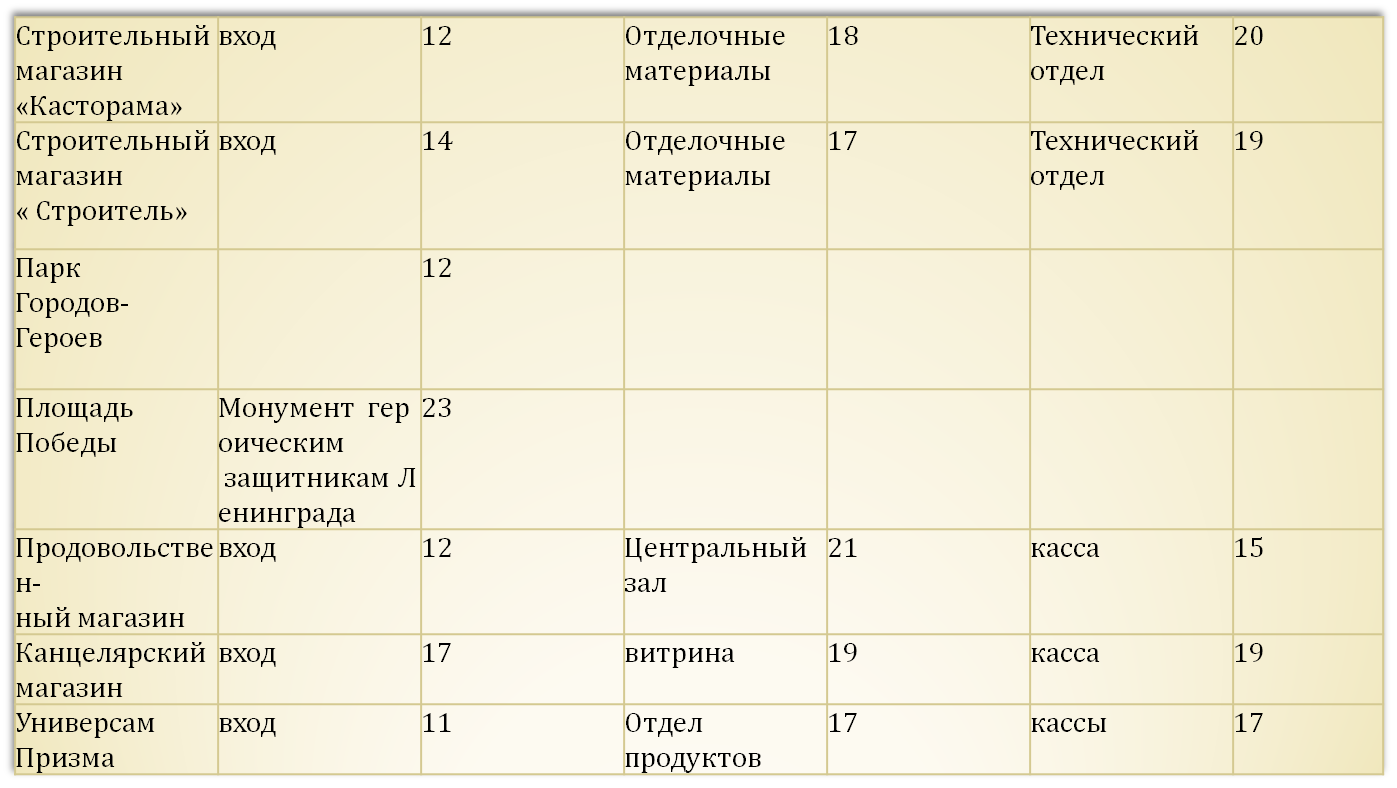 Таблица результатов, ч. 3
Приведены средние значения за 5 измерений. Показания дозиметра переведены из мЗв/ч в мкР/ч
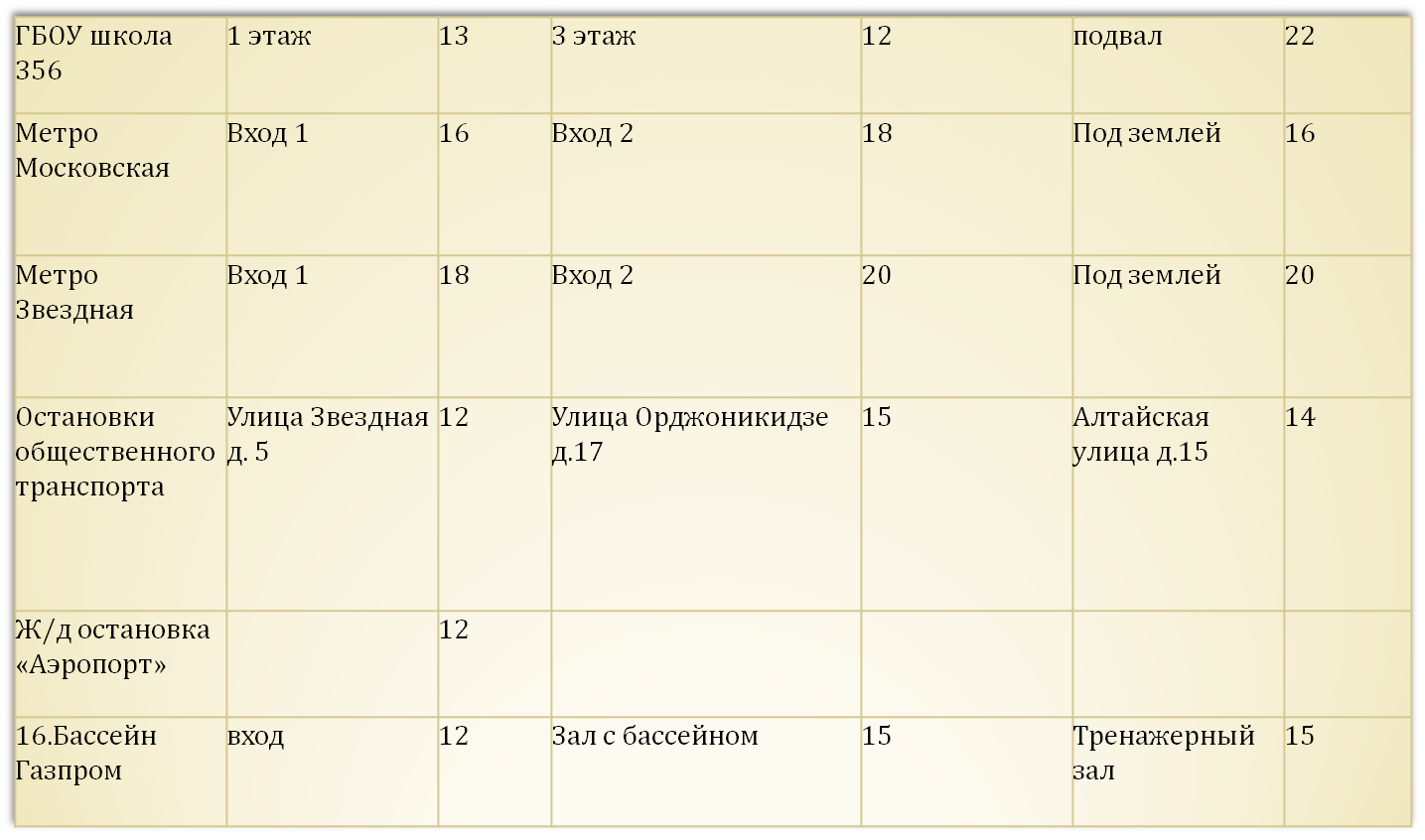 Наши результаты и гипотеза
Гипотеза
В микрорайоне Звездное существуют очаги повышенного радиационного фона
Карта микрорайона Звездное с указанием уровня радиационного фона
Выводы
Гипотеза не нашла подтверждений
Экологическая обстановка в районе не нарушена радиацией
Заключение
Существуют очаги опасности в городе
Памятки действий при заражении
Соблюдение простых правил безопасности в быту
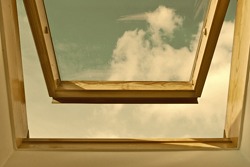 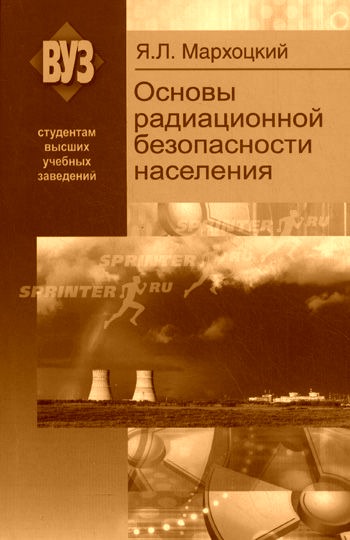 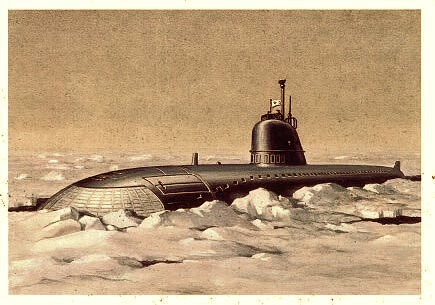 Список литературы
Грачёв Н. Н., Мырова Л. О. Защита человека от опасных излучений. – М.: БИНОМ. Лаборатория знаний, 2010. – 317 с.
Элементарный учебник физики. Учебное пособие в 3 - х т. / Под ред. Г. С. Ландсберга. Т. III Колебания и волны. Оптика. Атомная и ядерная физика – Репринт 10 изд., перераб.: М., АОЗТ «ШРАЙК», 1995.
Элементарный учебник физики. Учебное пособие в 3 - х т. / Под ред. Г. С. Ландсберга. Т. II Электричество и магнетизм – Репринт 10 изд., перераб.: М., АОЗТ «ШРАЙК», 1995.
А. Азимов. Краткая история химии. – СПб.: Амфора, 2005.
К. Н. Мухин. Занимательная ядерная физика. – М.: «Атомиздат», 1969.
О. И. Василенко, Б. С. Ишханов, И. М. Капитонов, Ж. М. Селиверстова, А. В. Шумаков. Радиация. - М.: Изд-во Московского университета, 1996.
 Электронные ресурсы
http://ru.wikipedia.org/ - Википедия, свободная энциклопедия.
http://www.krugosvet.ru/ - Универсальная научно-популярная онлайн-энциклопедия «Кругосвет».
http://ecoekspert.ru/art/ecsaf/sub2/64.html - Эрик Холл. «Излучение и жизнь». Перевод Степаниды Васнецовой
http://www.rosatom.ru/ - Атомная промышленность
http://www.atomic-energy.ru/- Радиационно-экологические исследования
Благодарим за внимание!